١١
الفصل
أنماط الأعداد
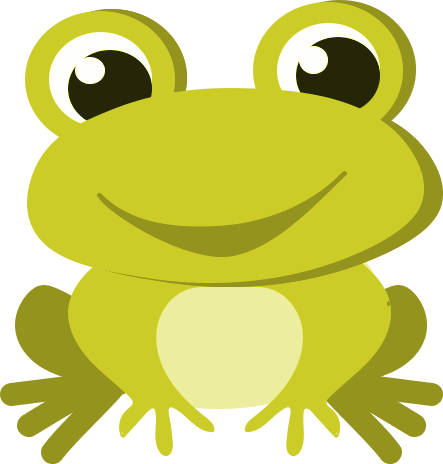 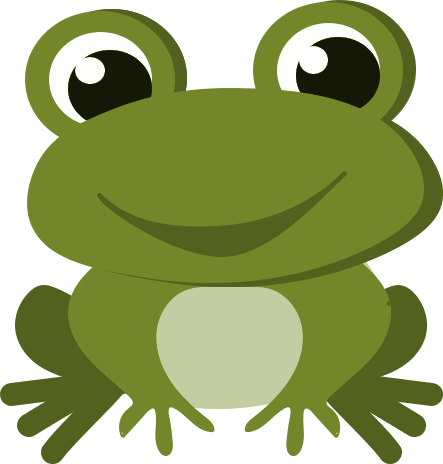 اختبار الفصل
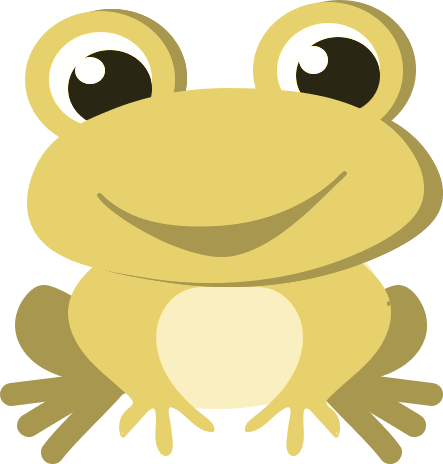 الحادي عشر
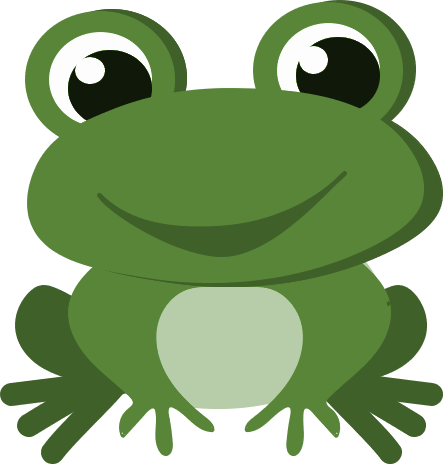 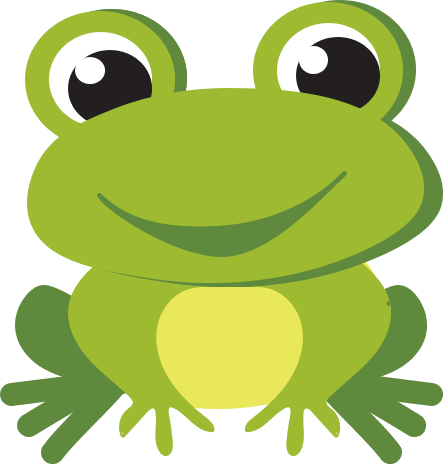 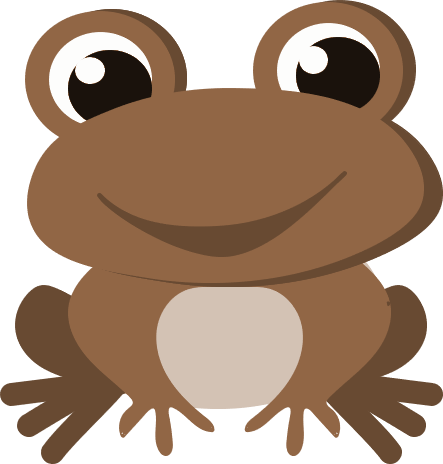 صالح الشراري
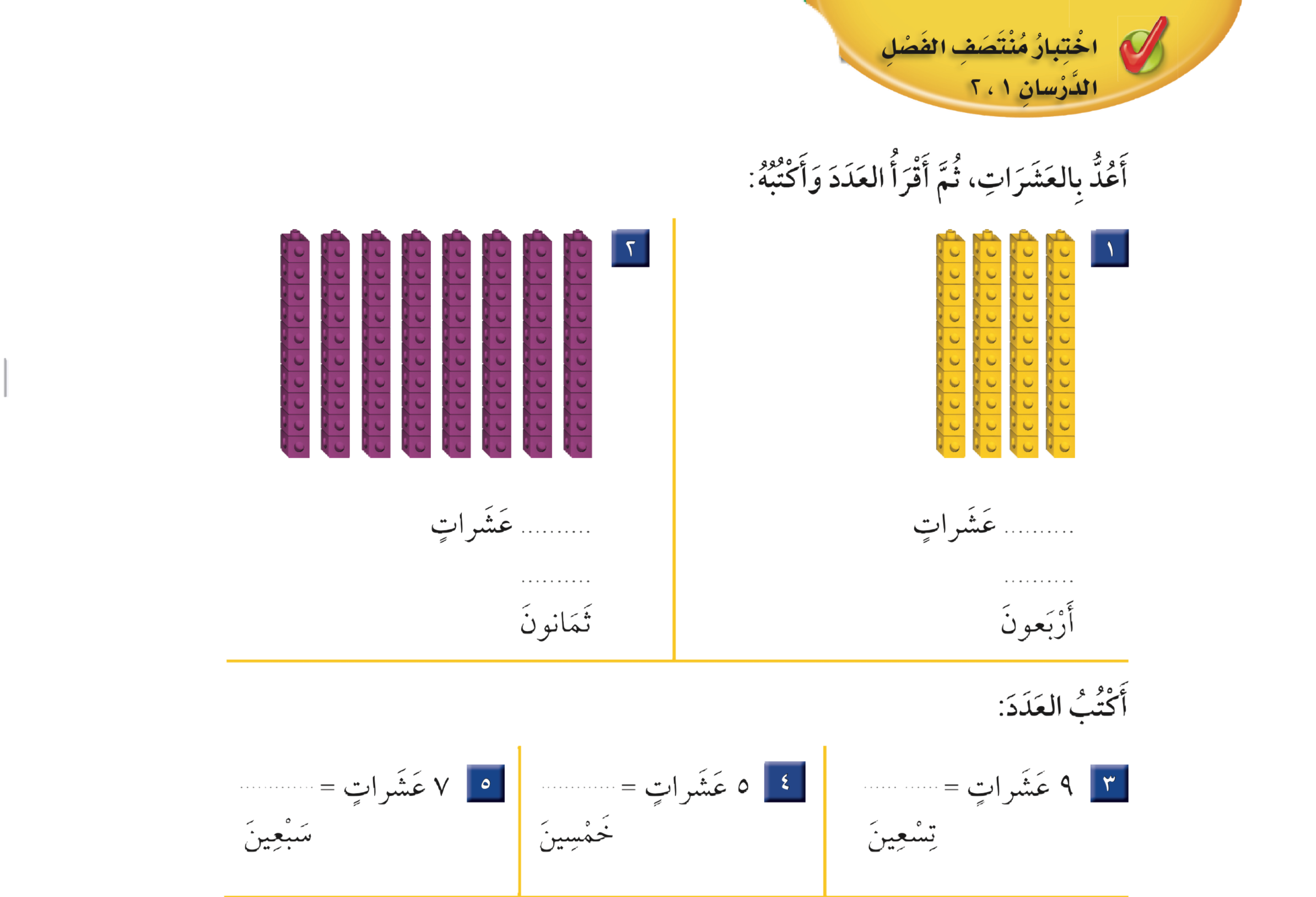 نشاط
أدوات
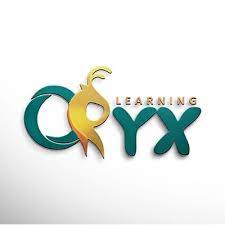 الإجابة
الإجابة
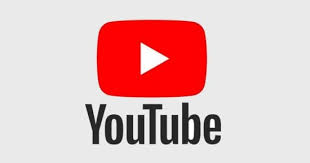 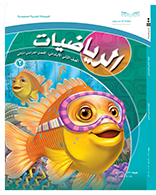 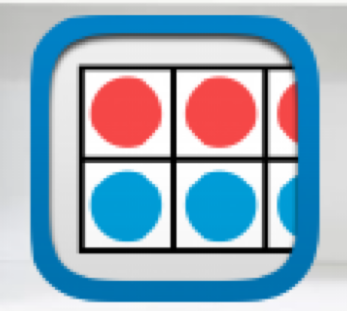 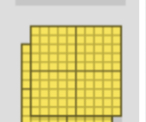 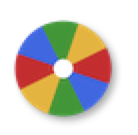 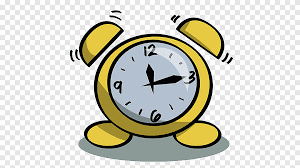 ٤
٨
٨٠
٤٠
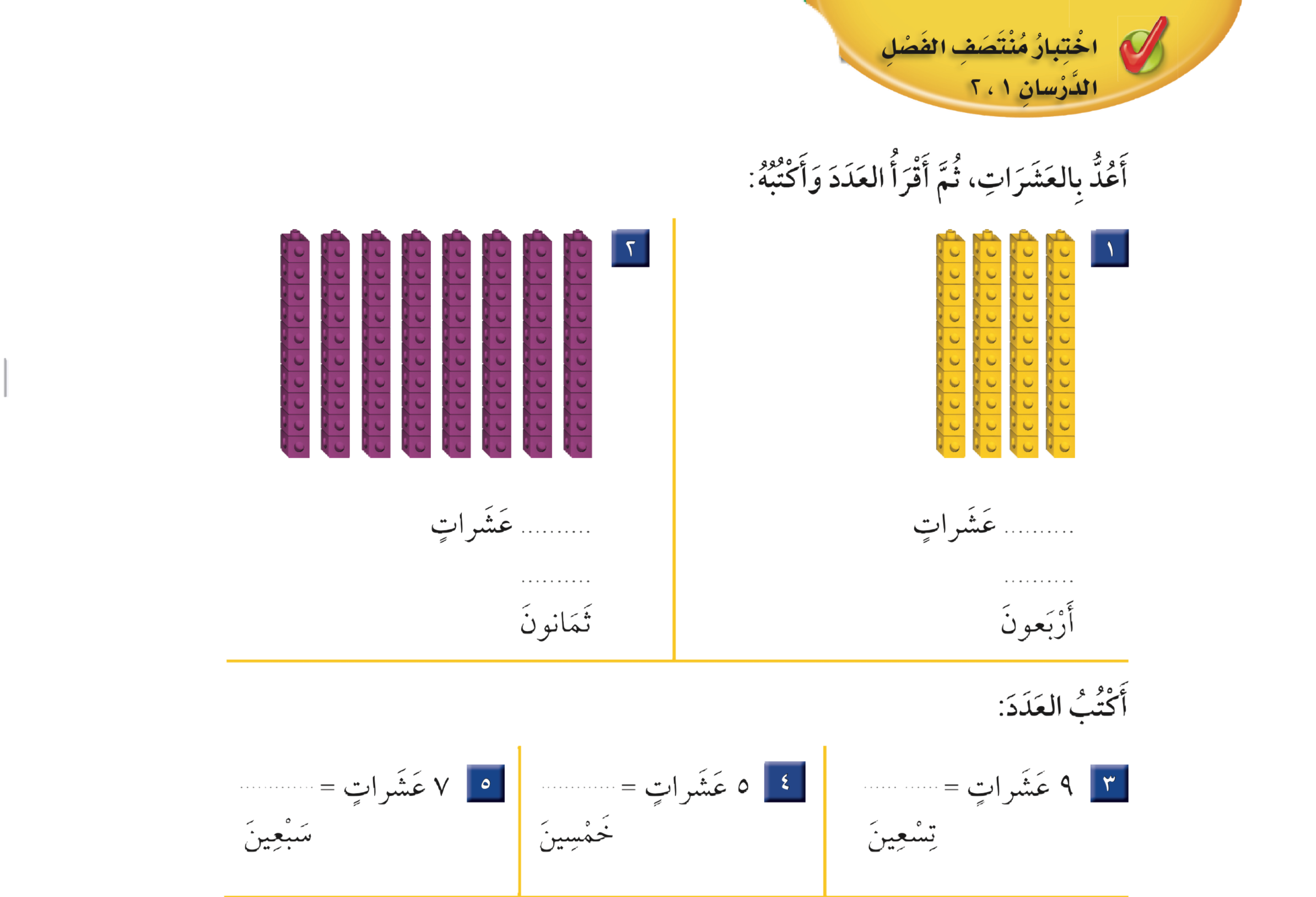 ٥٠
٧٠
٩٠
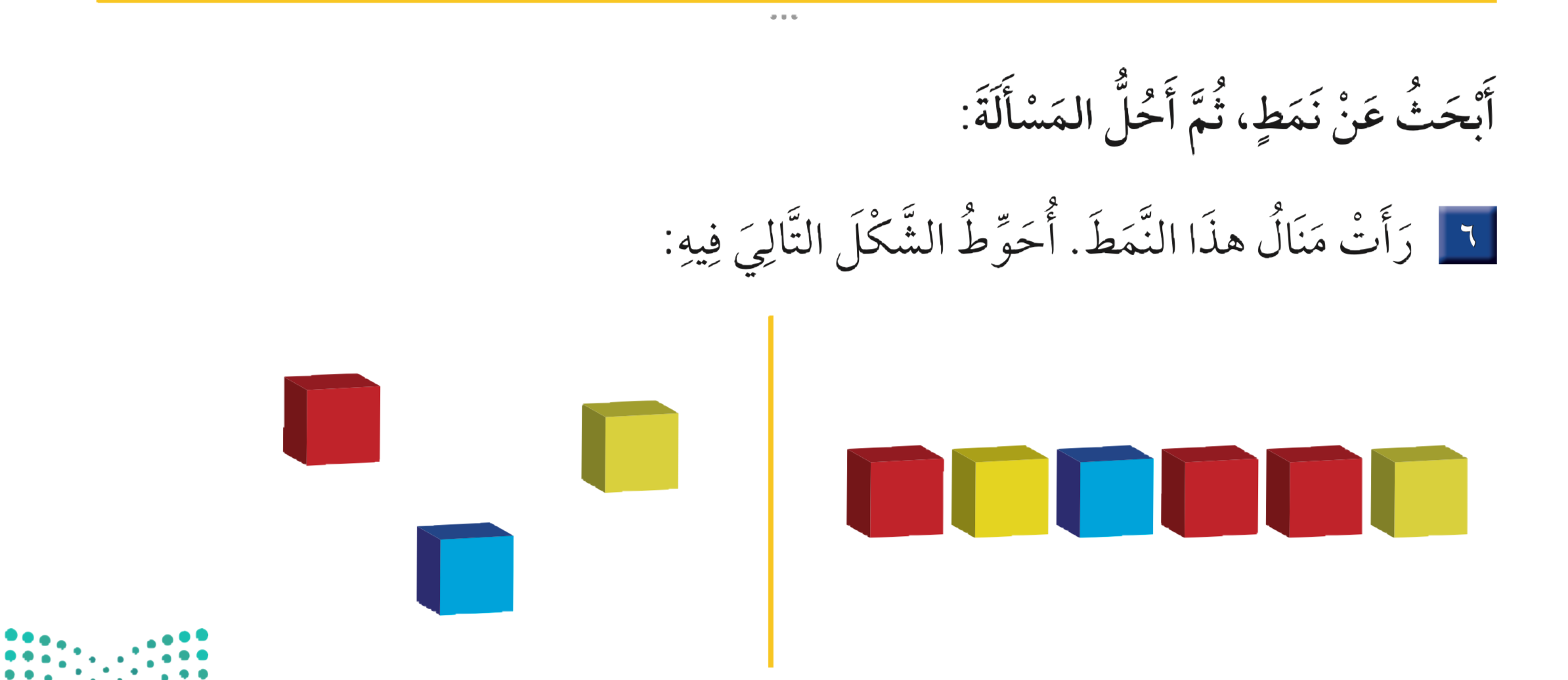